Лексико-грамматическое развитие речи учащихся со сложной структурой дефекта и пути её коррекции – необходимый фактор личностного формирования и развития ребёнка с особыми образовательными потребностями.                                                          Подготовила учитель-логопед    Пшеницына В.А.
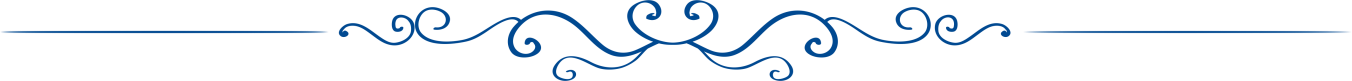 Нарушение речи у учащихся с интеллектуальными недостатками характеризуется стойкостью, они с большим трудом устраняются и сохраняются вплоть до старших классов. Нарушения речи   носят системный характер. У таких детей оказывается не сформированы в той или иной степени все операции речевой деятельности. Имеет место слабость мотивации, снижение потребности в речевом общении, грубо нарушено программирование речевой деятельности.
Недоразвитие познавательной деятельности у учащихся с нарушенным интеллектом сказывается на формировании лексической стороны речи.К особенностям лексики умственно отсталых учащихся относятся:*бедность словарного запаса; *неточность употребления слов; *трудность актуализации словаря; *преобладание пассивного словаря над активным.
Причины бедности словарного запаса у учащихся с нарушенным интеллектом является:*низкий уровень познавательной деятельности;  *ограниченность представлений об окружающем мире; *снижение потребности в контактах; *слабость памяти.
Учащиеся не знают названий многих предметов, которые их окружают. В словаре  преобладают существительные с конкретным названием, отсутствуют слова обобщающего характера (овощи, фрукты, мебель, посуда). У учащихся наблюдаются ошибки в обозначении детёнышей животных. В активном словаре отсутствуют многие глаголы. Учащиеся редко употребляют признаки предмета (какой). Называют только основные цвета (красный, зелёный, синий), величину предметов (большой, маленький), вкус (сладкий, горький, вкусный). Редко учащиеся употребляют в речи наречия. Наблюдается замедленный темп развития значения слова.
У учащихся с нарушением интеллекта отмечается также несформированность грамматической стороны речи. Это:* аграмматизмы в речи;*трудности в выполнении заданий требующих грамматических обобщений; *искажения в употреблении падежей, *неправильное понимание конструкций с предлогами;*смещение предлогов, опускание предлогов; *неправильное согласование существительных с глаголами, числительным, прилагательным;*не сформировано словообразование.
Основными задачами работы над лексической стороной речи являются:*количественный рост словаря;*качественное обогащение словаря (путём освоения смысловых и эмоциональных оттенков значений слов, переносного значения слов и словосочетаний);*очищение словаря от искажённых, просторечных и жаргонных слов;*уточнение значения слов об окружающих  предметах и явлениях;*овладение родовидовыми отношениями;*проведение  слогового анализа и синтеза; *составление слов из слогов.
Для становления и развития грамматической стороны речи в работу на занятиях следует включать следующие упражнения:
*упражнения по отработке употребления имён существительных в различных падежных формах;
*упражнения для практического овладения грамматическими категориями имени прилагательного, наречий;
*упражнения для практического овладения грамматическими категориями глагола;
*упражнения для практического овладения предлогами.
Формирование грамматического строя речи должно осуществляться в следующих направлениях:

*формирование структуры предложения;
*развитие навыков словообразования;
*развитие связной речи.
Учащиеся специальной школы, начиная  с начальных классов, должны получать достаточно направленной информации для *расширения активного и пассивного словаря;* умения различать предметы, называть и соотносить их с изображением;* строить простые предложения;* составлять короткие рассказы;     *пересказывать текст. Всё это способствует развитию связной монологической и диалогической речи учащихся, коммуникации.
Для того, чтобы развивать связную речь учащихся, необходимо дать им представления   и научить пользоваться грамматическими категориями:* единственным и множественным числом существительных и глаголов;* уменьшительно-ласкательной формой существительных (кукла-куколка, стол-столик);* словообразованием (бежит, убежал, прибежал, забежал);* пониманием значения временных глаголов (поливает, полил, будет поливать);* наречий качественного значения(тихо-громко, тепло-холодно);* наречий пространственного значения (далеко-близко, высоко-низко);* падежных форм;* согласования существительных с другими частями речи в роде, числе, падеже.
Лексическое развитие учащихся, формирование грамматической стороны речи осуществляется педагогами на каждом предметном уроке и даёт  возможность наиболее эффективной и результативной работы. Наряду с этим даёт каждому ребёнку умение наиболее точно выражать свои потребности, желания, мысли; умение успешно справляться с учебными заданиями; даёт возможность чувствовать себя самостоятельнее, увереннее, а значит повышает качество жизни ребёнка и даёт возможность наиболее успешной адаптации в обществе.
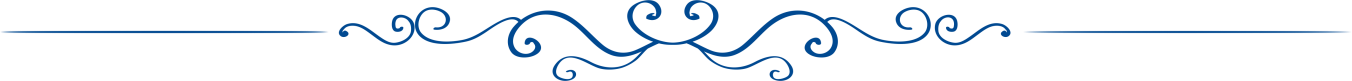 В помощь педагогам для  работы над лексической и грамматической стороной речи рекомендую познакомиться с данным пособием. Оно имеет практическую направленность, поможет понять суть данной работы и оказать практическую помощь.
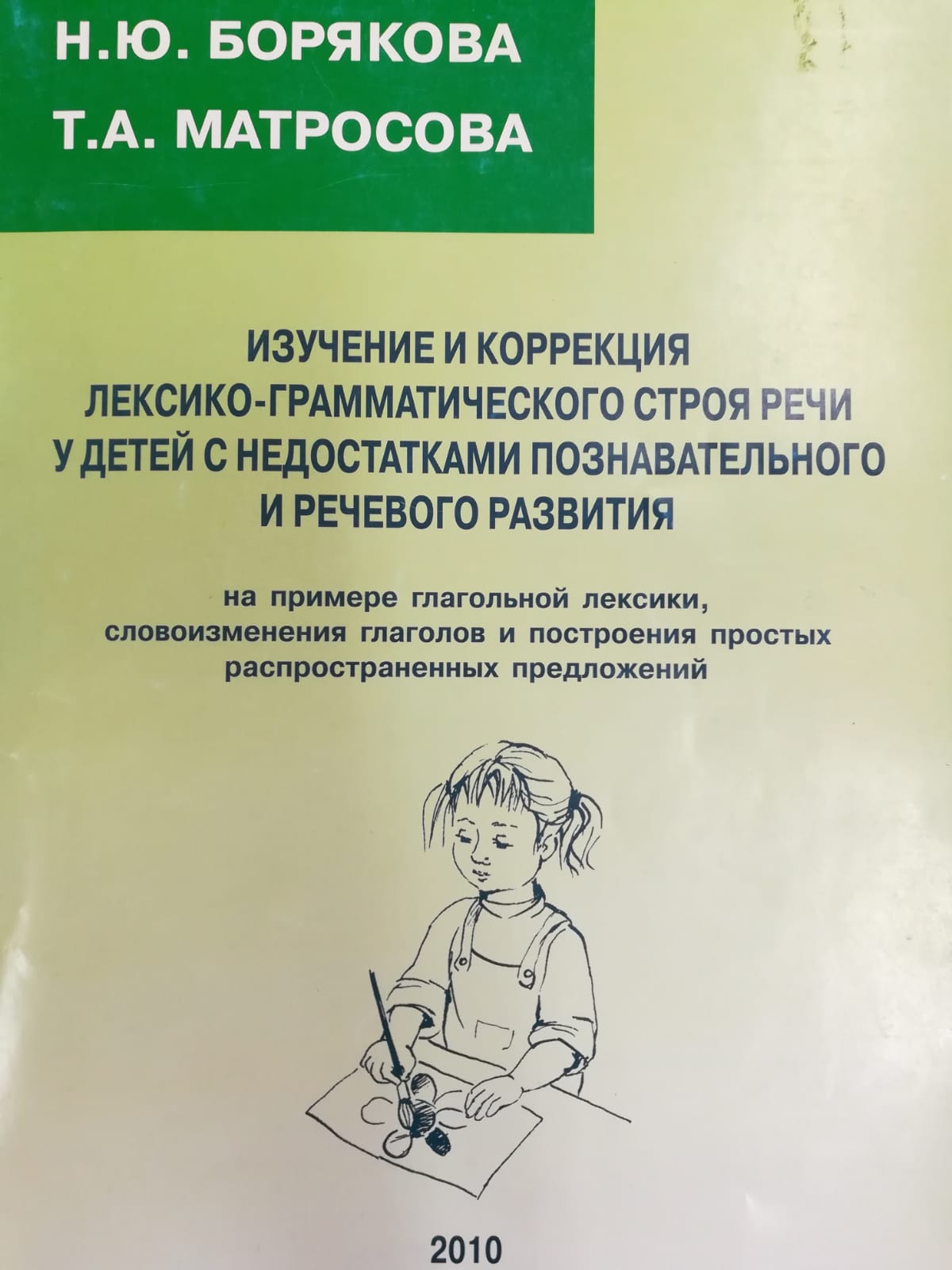 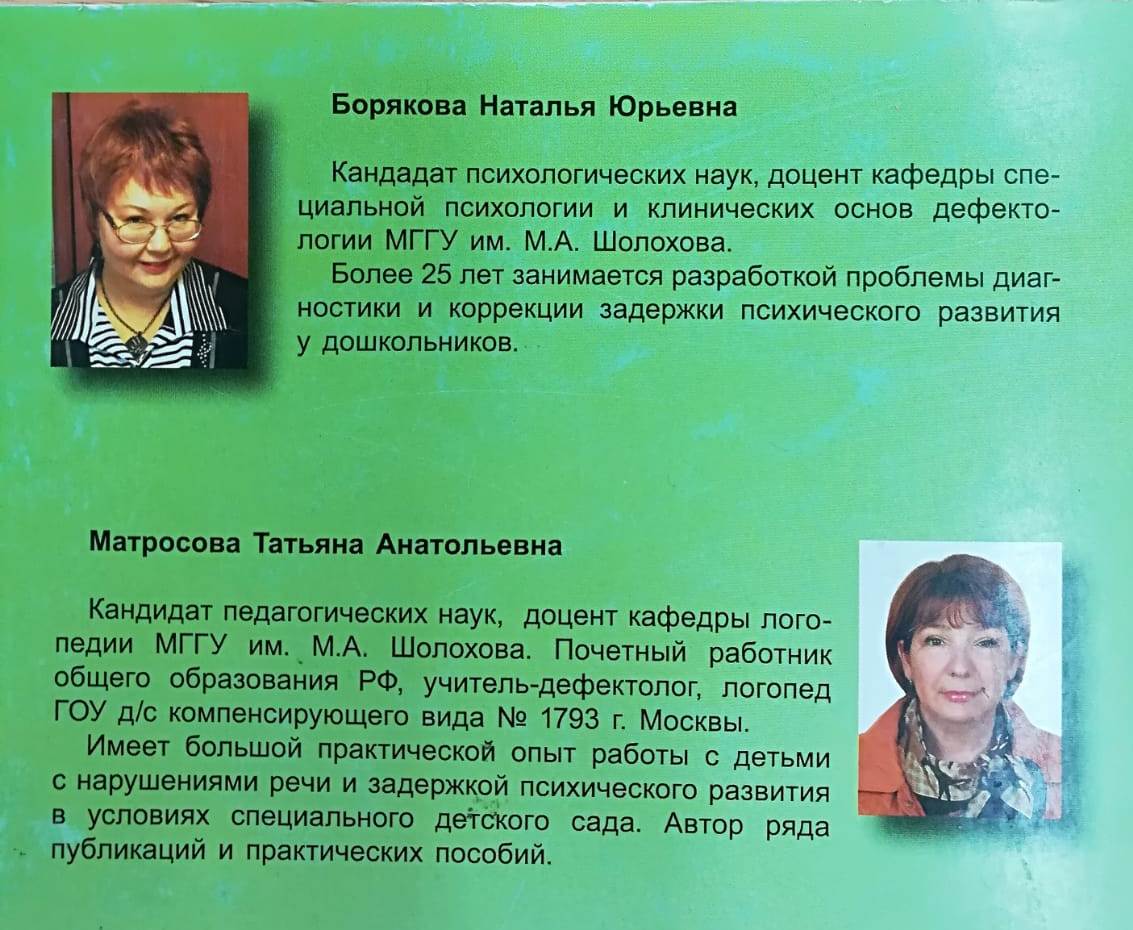 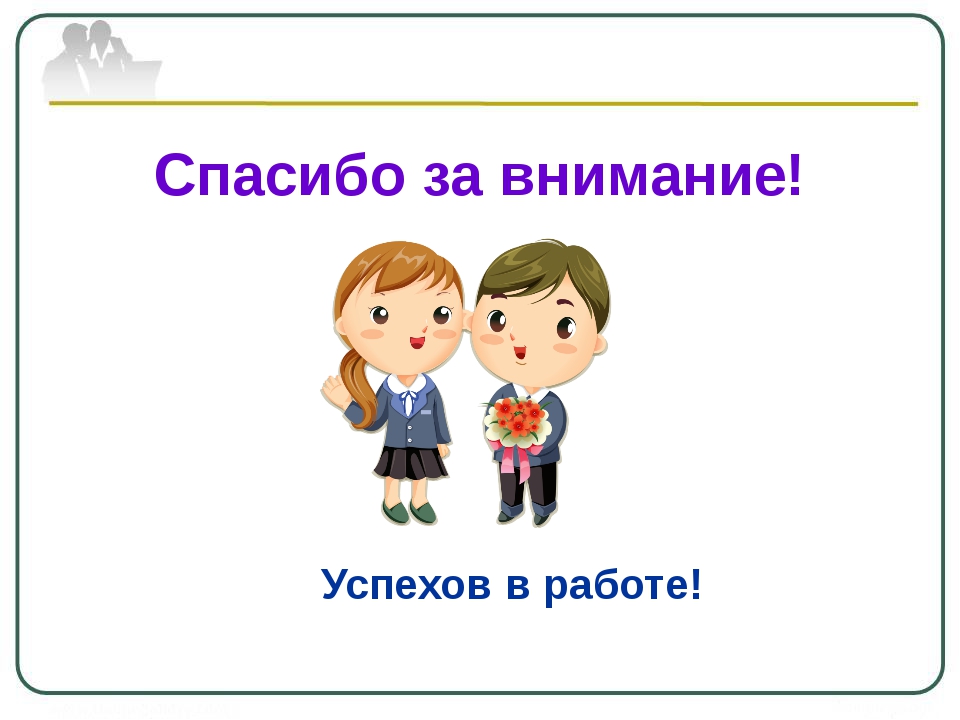